Figure 1
A
B
Air-liquid-interface
Proliferating cells
H441
H441
HBEC
mM
15
mM
15
5
5
5
kDa
kDa
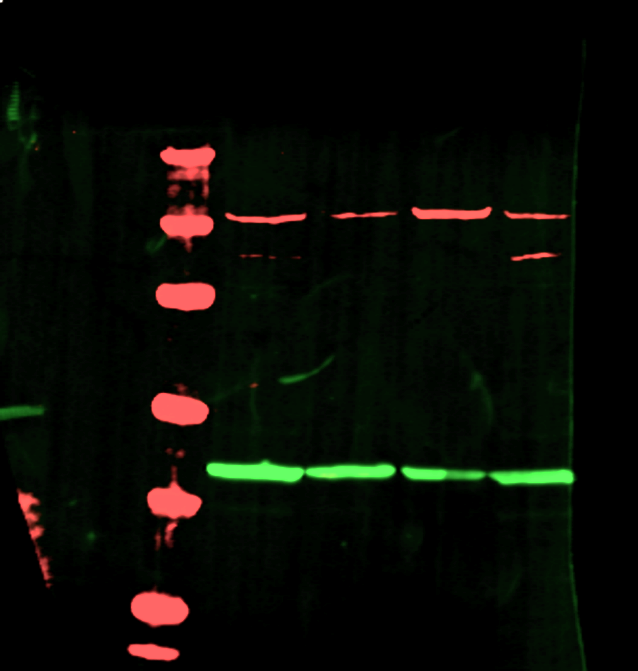 150
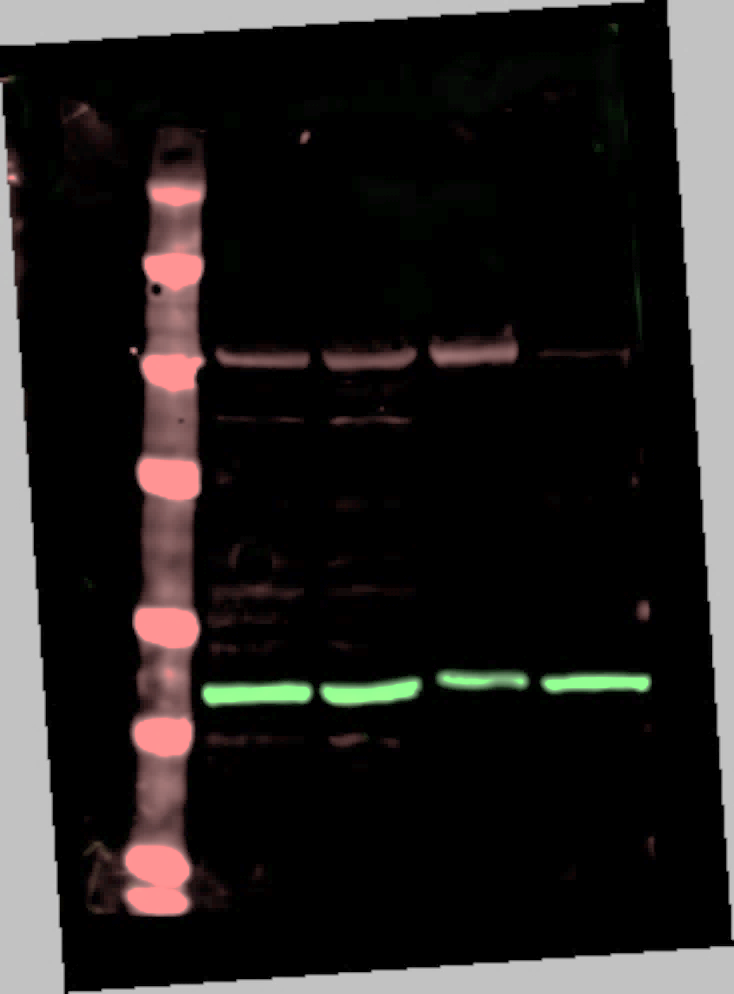 150
Hexokinase I
Hexokinase I
100
100
75
75
50
50
Actin
Actin
37
37
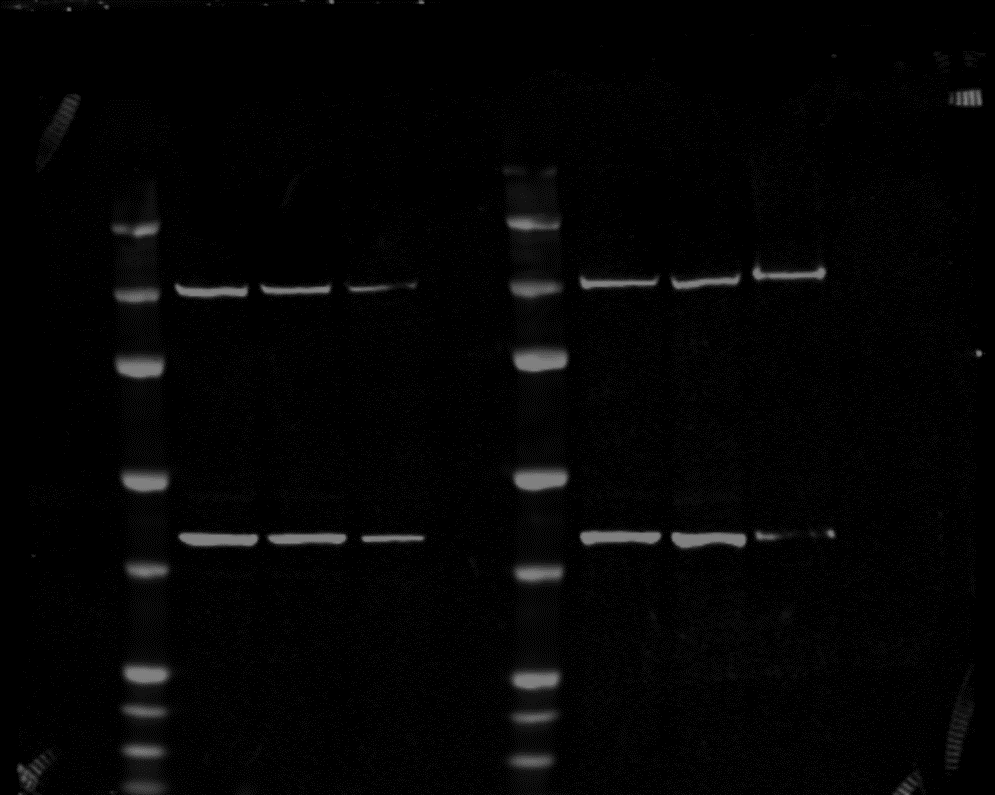 kDa
kDa
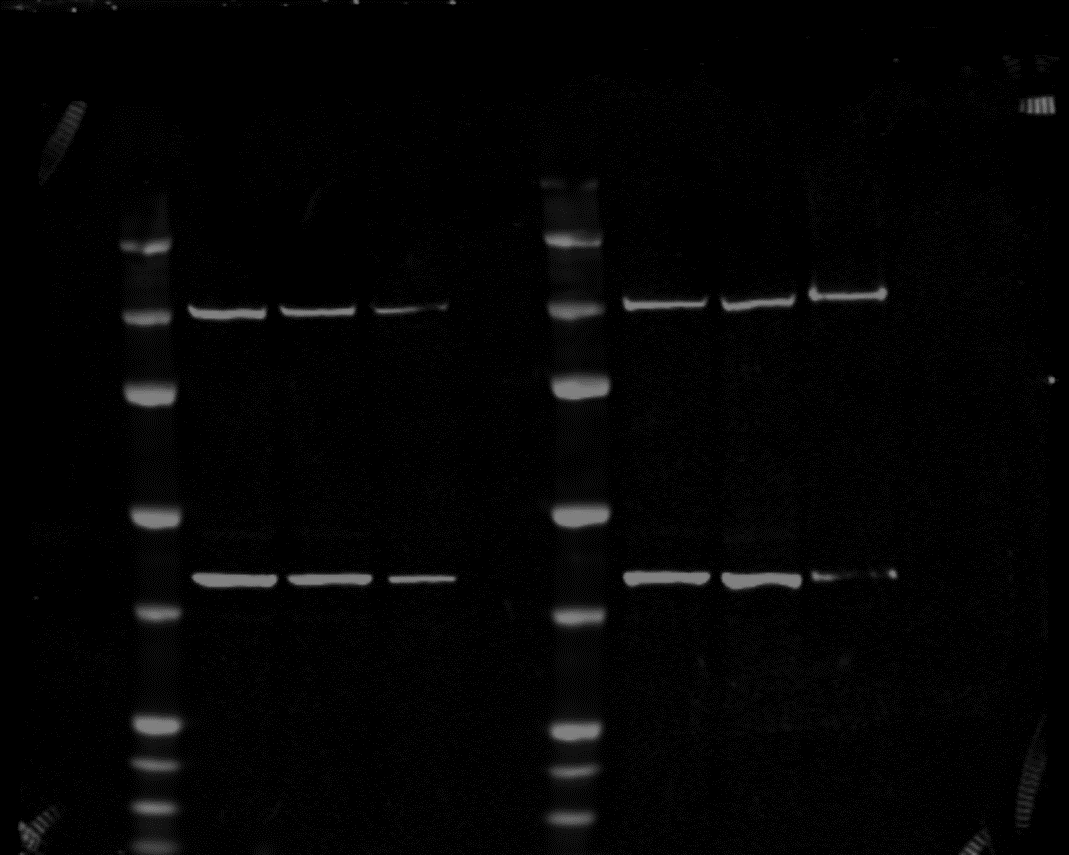 150
150
Hexokinase II
Hexokinase II
100
100
75
75
50
50
Actin
Actin
37
37
kDa
kDa
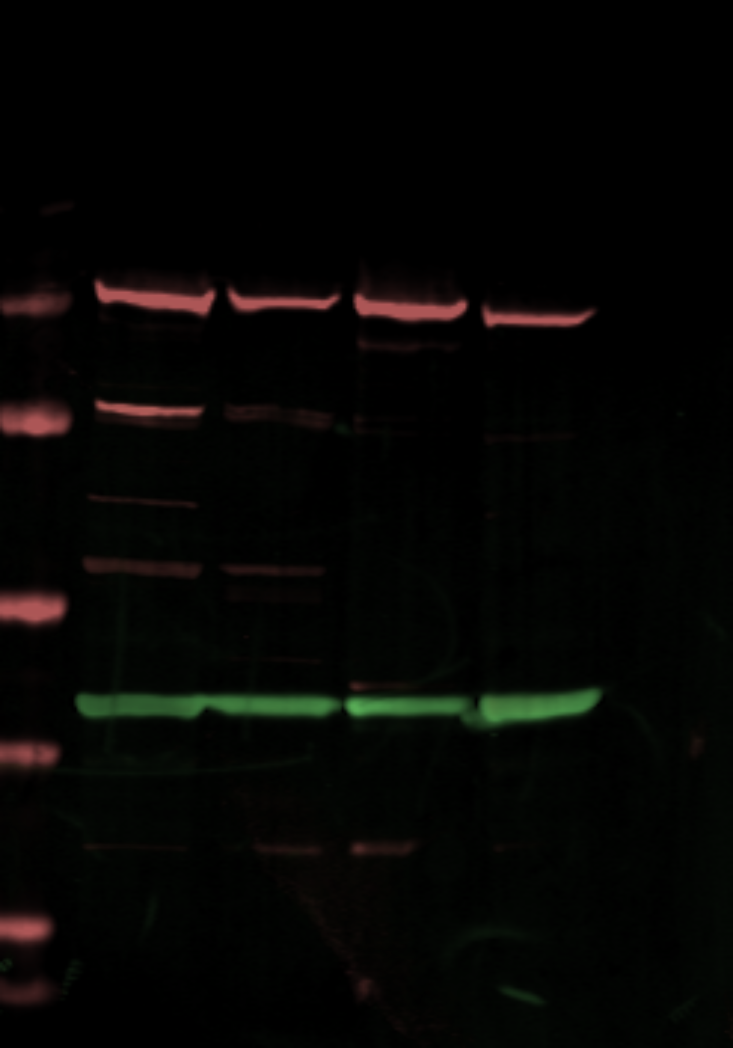 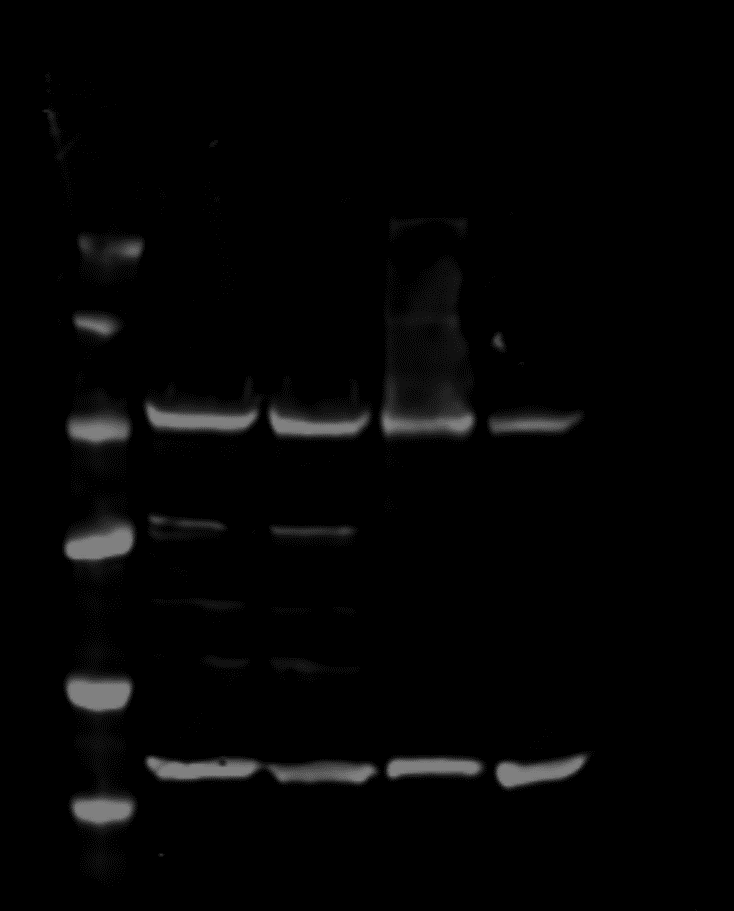 150
100
Hexokinase III
Hexokinase III
100
75
75
50
50
Actin
Actin
37
37
Figure 2
A
B
Figure 3
B
A
0.0001
0.001
0.01
0.1
1.0
D
C
Figure 4
A
Air-liquid-interface H441 cells
B
H441 cells
H441 cells
D
C
Air-liquid-interface HBEC
Figure 5
Figure 6
Proliferating H441 cells
A
Air-liquid-interface H441 cells
B
Air-liquid-interface HBEC
C
Figure 7
A
B
C
Figure 8
ASL glucose
TEER
B
A
D
C
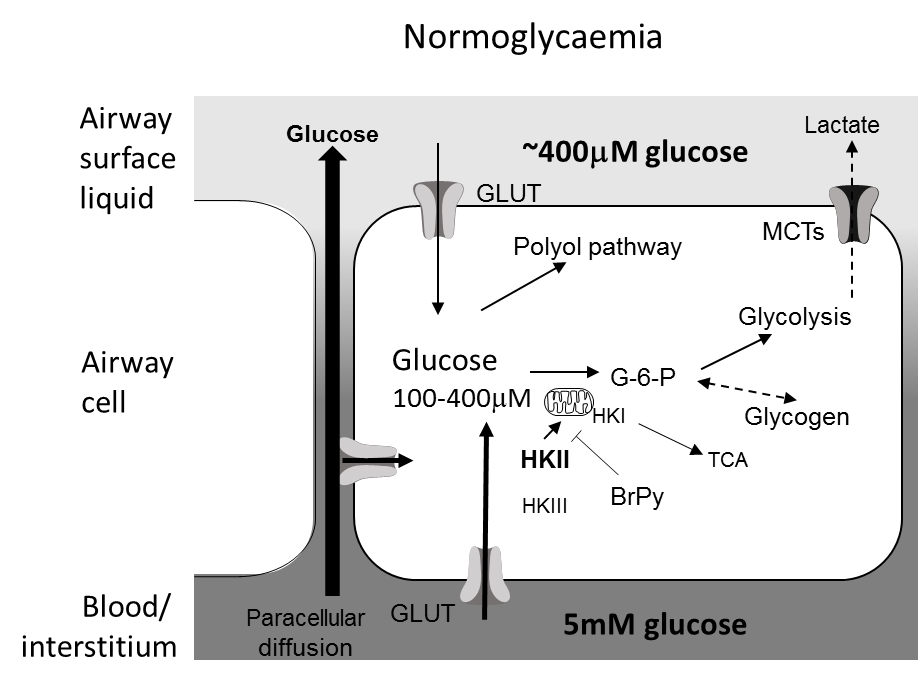 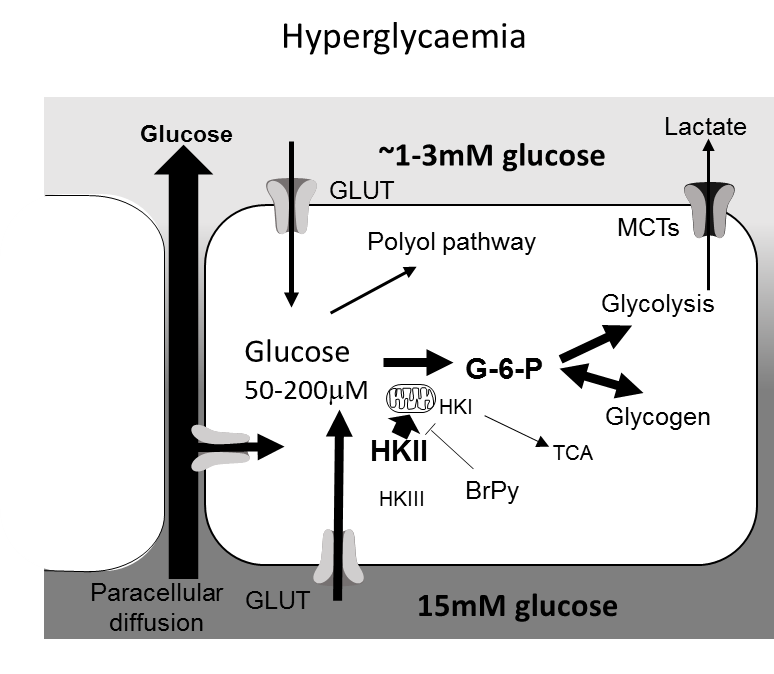